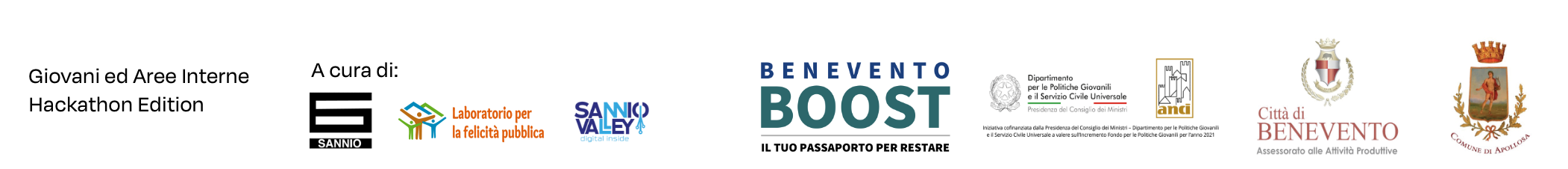 Boost Up Your Idea
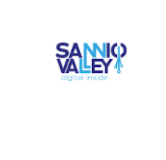 Copertina
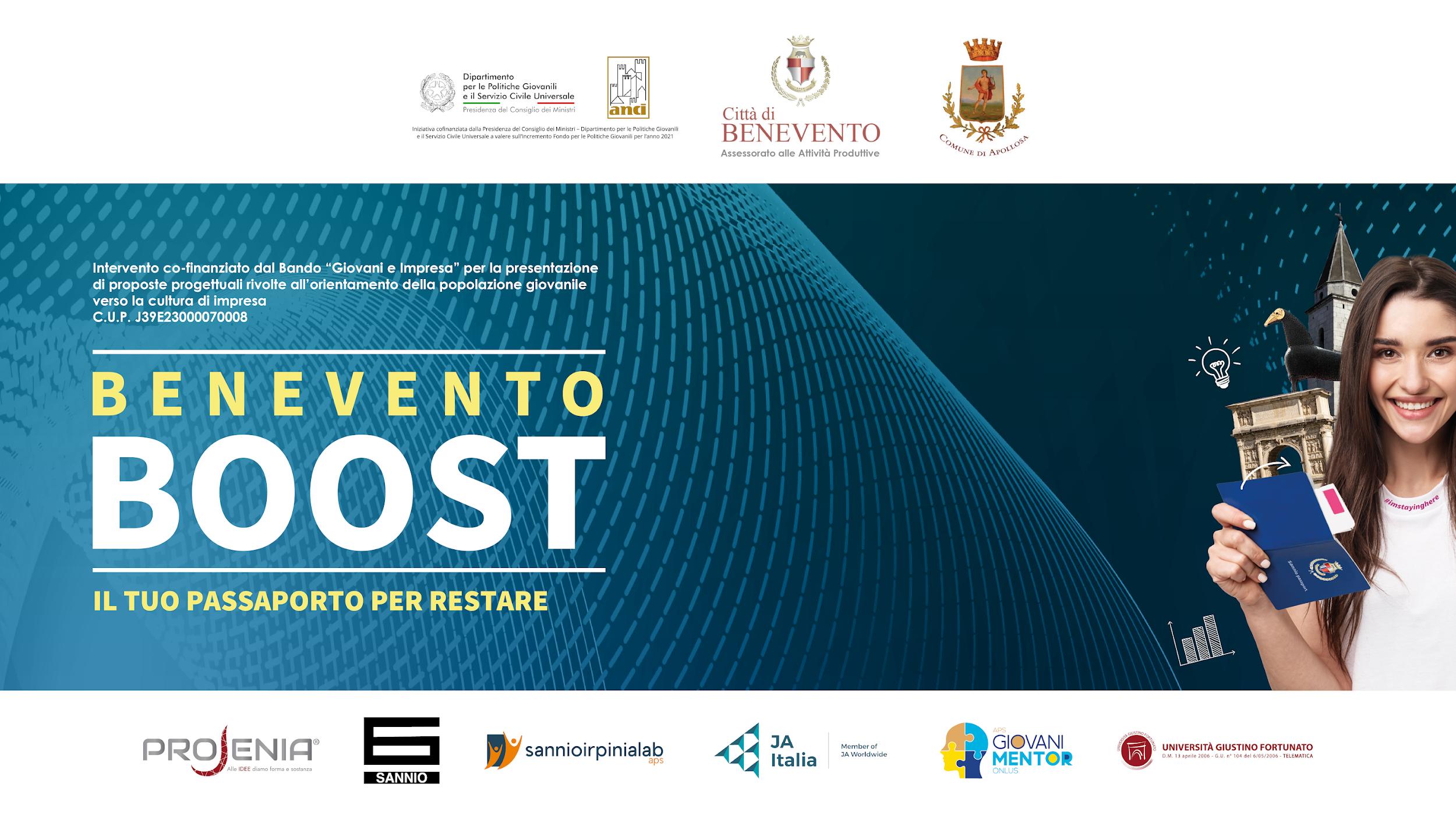 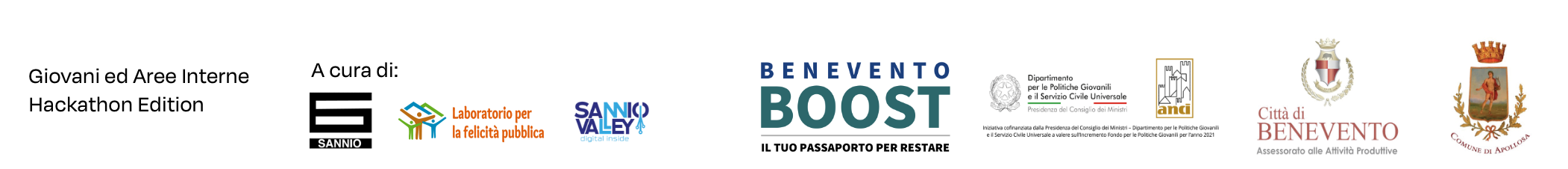 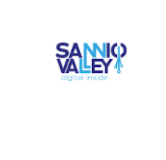 Boost Up Your Idea
/il problema
Descrivi il problema che hai individuato e da chi è percepito:-    quale bisogno hai individuato?
in che modo affligge il tuo target?
quante e quali persone vivono questo problema?
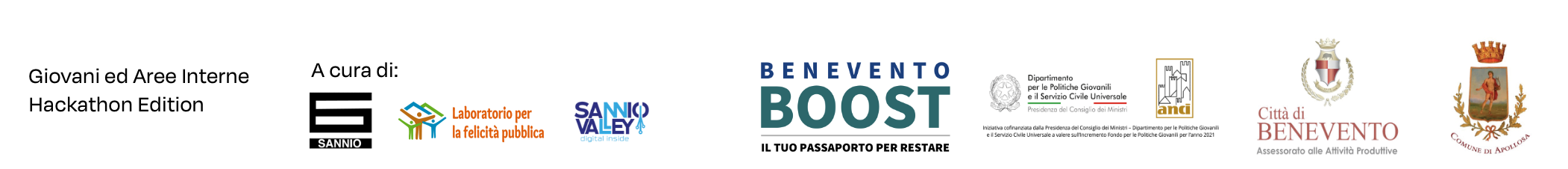 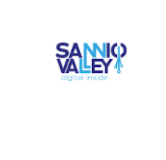 Boost Up Your Idea
/la soluzione
Descrivi la tua soluzione:-    in cosa consiste?
in che modo risolve il problema?
che prezzo deve sostenere il cliente? Il prezzo non è solo economico, ma anche tempo, sforzi, ecc…
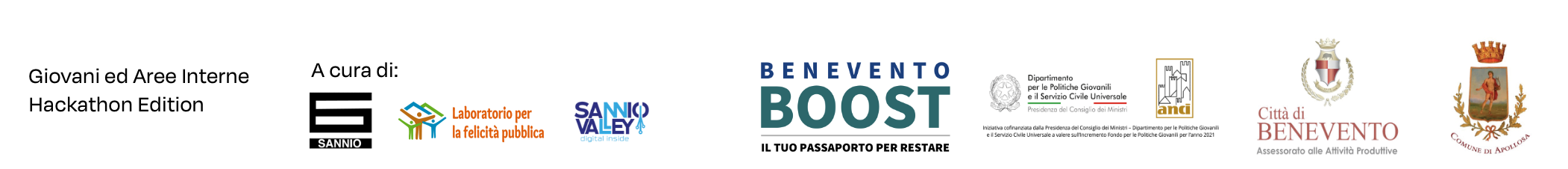 /value proposition
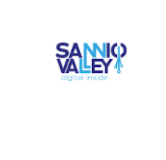 Boost Up Your Idea
Descrivi la value proposition della tua soluzione:
-    perché il tuo target vuole acquistare una soluzione al problema?
perché dovrebbe acquistare proprio la tua e non quella dei competitor?
chi sono i tuoi competitor?
descrivi le differenze tra la tua soluzione e quella dei competitor
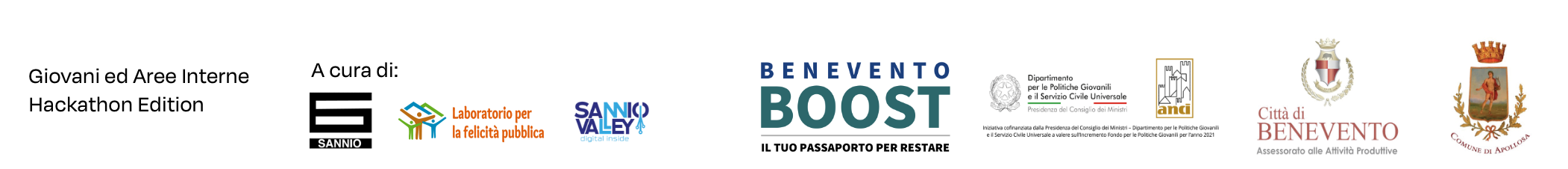 /call to action
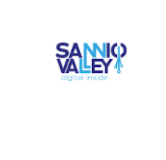 Boost Up Your Idea
Descrivi le attività e le risorse necessarie per realizzare la tua soluzione:
-    di quali risorse hai bisogno? Per risorse si intendono finanziarie, materiali, immateriali ed umane
in che modo le risorse del territorio locale possono favorire lo sviluppo del tuo progetto?
quali sono i passi necessari per sviluppare il tuo progetto e renderlo reale?
quali competenze dovrai acquisire o integrare nel team?